Lecture 8:Caffe - CPU  Optimization
boris. ginzburg@intel.com
Agenda
Profiling of application with Vtune 
Caffe with BLAS
Parallelization with OpenMP
Vtune: getting started
Vtune: getting started
get non-commercial license and install Intel Parallel Studio XE 2013: https://software.intel.com/en-us/non-commercial-software-development  ( Includes Intel C++ Compiler (icc), Vtune, and MKL )
Buid application as usual (all optimization, but with debug information (-02 -g flag)
Run amplxe-gui
Create vtune project
Run basic Hot-spot analysis
Analyze performance 

Exercise:  Analyze caffe training using mnist example.
Caffe with BLAS
Caffe with BLAS
Caffe is based on BLAS. CPU: 
OpenBLAS: http://www.openblas.net/ - very good open source library
Intel MKL https://software.intel.com/en-us/intel-mkl - even better , closed source , need license
ATLAS http://math-atlas.sourceforge.net/ - slow
GPU: 
cuBLAS (part of toolkit): https://developer.nvidia.com/cublas 
Basic Linear Algebra Subroutines –set of low-level kernel subroutines for linear algebra:
BLAS1: vector – vector operations;
BLAS2: matrix – vector operations (e.g. “matrix  vector multiply” );
BLAS3: matrix – matrix operations (like matrix – matrix multiply).
BLAS: Foundation for Math Computing
BLAS is used as a building block in higher-level math libraries as LINPACK, MKL or PLASMA etc.
Computer Vision
Machine learning
Deep Learning
PARALLEL LINEAR ALGEBRA PACKAGE
BASIC LINEAR ALGEBRA SUBROUTINES
BLAS-1
BLAS-2
BLAS-3
7
Exercise
Switch between ATLAS, OpenBLAS, and MKL in Makefile.config, compare performance on CIFAR-10
Download new version of OpenBLAS and build it. Compare performance.
openMP
Projects
OpenMP :
an easy, portable and scalable way to parallelize applications for  many cores.
Multi-threaded, shared memory model (like pthreads)
a standard API + 
omp  pragmas are supported by major C/C++ , Fortran compilers (gcc, icc, etc). 

A lot of good tutorials on-line:
https://computing.llnl.gov/tutorials/openMP/
http://openmp.org/mp-documents/omp-hands-on-SC08.pdf
OpenMP programming model
Fork – Join parallelism
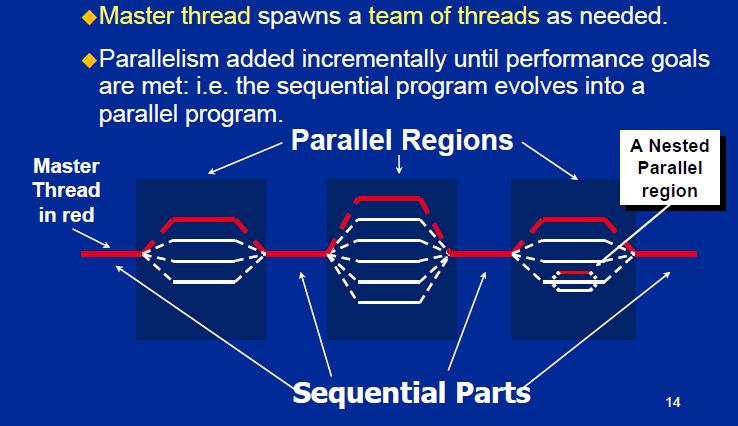 Example 1
int main (int argc, char *argv[ ])  {
    int i;
    float a[N], b[N], c[N];
 
    for (i=0; i < N; i++) {
        a[i] = b[i] = 1.0;
    }
 
    for (i=0; i<N; i++) {
        c[ i ] = a[ i ] + b[ i ]
     }
}
Example 1
#include <omp.h>
int main (int argc, char *argv[ ])  {
    int i;
    float a[N], b[N], c[N];
#pragma omp parallel for
    for (i=0; i < N; i++) {
        a[i] = b[i] = 1.0;
    }
#pragma omp parallel for
    for (i=0; i<N; i++) {
        c[ i ] = a[ i ] + b[ i ]
     }
}
Example 1
#include <omp.h>
#include <stdio.h>
#include <stdlib.h>
#define N   100
int main (int argc, char *argv[ ])  {
    int nthreads, tid, i;
    float a[N], b[N], c[N];
    nthreads = omp_get_num_threads(); 
    printf("Number of threads = %d\n", nthreads);
#pragma omp parallel for 
    for (i=0; i < N; i++) {
         a[i] = b[i] = 1.0;
    }
Example 1
#pragma omp parallel for 
   for (i=0; i<N; i++)    {
       c[ i ] = a[ i ] + b[ i ];
       tid = omp_get_thread_num();
       printf("Thread %d: c[%d]= %f\n", tid , i , c[ i ]);
    }
}
Compiling, linking etc
You need to add flag –fopenmp to gcc:gcc -fopenmp  omp_vecadd.c  -o  vecaddicc -openmp omp_vecadd.c -o vecadd
Control number of threads through setenv OMP_NUM_THREADS  8
Exercise
Implement:
vector dot-product: c=<x,y>
matrix-matrix multiply,
2D matrix convolution
Add openmp support to relu, and max-pooling layers